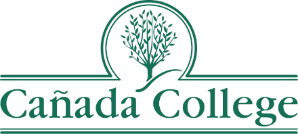 2018-19 Annual
Provide our community with a learning-centered environment, ensuring that all students have equitable opportunities to achieve their transfer, career education, and lifelong learning educational goals. The college cultivates in its students the ability to think critically and creatively, communicate effectively, reason quantitatively, and understand and appreciate different points of view within a diverse community.
Strategic Plan
Education Master Plan
Guided Pathways  Plan
Integrated Plan
Professional Learning Plan
Distance Education Plan
IEPI/FCMAT recommendation
Program Review
Strong Workforce
Make student success universal
Mission
Continually assess barriers to student success:
Capture student voices 
Assess college metrics
EMP Goals
Goal 1: Student Completion/Success:
Goal 2:  Community Connections:
Goal 3:  Organizational Development:
Clarify existing academic pathways & explore need for changes (based on student experiences) 
Enhance Basic Skills through-put
Make curricular changes
Use HS GPA and other measures to improve accuracy of placement
Enhance and expand bridge and cohort support programs (Puente, Adelante, HSI, AANAPISI)
Expand the Promise Program
Enhance and expand Distance Education strategically
Manage Enrollment
Use Transcript Evaluation service- max units
ID effective retention practices and implement
Explore changes to course schedules (based on student experiences)
Continue streamlining matriculation process
Build infrastructure for career exploration
Create seamless transitions from High School and Adult Schools
Increase connections with employers and community partners to increase student:
Internships, mentorships
Service learning opportunities
Enhance 2+2 relationships with 4-years
Events
Build an alumni network

Manage Enrollment
Market programs and grow enrollment
Implement the Professional Learning (PL) Plan 
Implement Distance Education PL Plan
Integrate planning and resource allocation 
Improve participatory governance process – esp. PBC
Build new buildings (1 and 23); renovate building 9 with minimum impact to students and staff


Manage Enrollment
Streamline Business Processes
Identify barriers to students
Integrate and smooth processes
Implement Shuttle Program
Strategic Initiatives